CSBG APPLICATION Review
Wyoming Department of Health and Community Services Network of Wyoming Joint Webinar
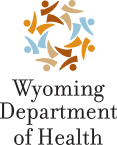 Questions
Question:
	Will this webinar be recorded
Answer:
	Yes this webinar will be recorded and posted online at 	https://csnowyo.org/webinars
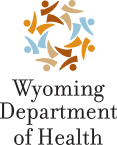 Questions
Question:
	Is ROMA training still required every two years, or will all FFY 2019 	grantees and subgrantees need to plan and budget for participating in another 	ROMA training?
Answer:
	Any new sub-grantees would need to budget for a ROMA training.
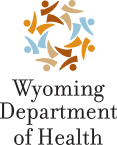 Questions
Question:
	The grantee application checklist refers to monitoring training, but we do not 	recall this having been offered in recent years.  Have there been and/or will 	there be such trainings?
Answer:
	No, there have not been any monitoring trainings offered by the state as yet.  	We do plan on providing training before the end of this current grant cycle.  	We will also be providing a sample monitoring tool.  The application is 	basically asking for the who, what, when and how is monitoring being done in y	our county.
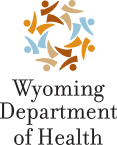 Questions
Question:
	The CSBG assurances document includes an audit affirmation, but a separate 	audit affirmation document was also sent with the application materials.  Are 	both of these to be completed by all applicants, or is just the standalone 	affirmation form to be completed?
Answer:
	Yes, there was a duplication of these forms.  Only one needs to be completed 	and signed.
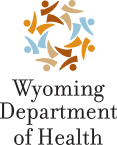 Questions
Question:
	The CAP section of the application refers to meeting the three national goals, 	but those goals do not appear to be listed anywhere in the application.  Are 	they from the ROMA training?  If so, is there some sort of summary that can 	be provided to new applicants who have not had ROMA training?  
Answer:
	The three national goals are identified in the headers of the NPIs in the 	provider application tabs.  They are also discussed in each of the ROMA 	trainings.  An infographic has just recently been sent out to the grantees and 	should be forwarded on to sub-grantees.  The CAP should identify the top 	five needs as identified in the Community Needs Assessment, which is the        	starting point. The goals can also be found at https://csnowyo.org/about-csbg/
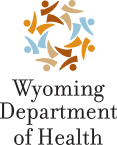 3 National Goals
Goal 1: Individuals and families with low incomes are stable and achieve economic security.
Goal 2: Communities where people with low income live are healthy and offer economic opportunity.
Goal 3: People with low incomes are engaged and active in building opportunities in communities.
Questions
Question:
	Does CSP or CSNOW have a sample CAP?
Answer:
	Neither CSP no CSNOW has a sample Community Action Plan, however, if 	you google CSBG Community Action Plans you will find samples that have 	been posted by other states and/or grantees.  There is an especially 	comprehensive one from Texas which I will send out.
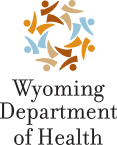 Questions
Question:
	The Module 4, Section B tab in the service provider application starts out, 	"Add Instructions Individual and Family Services - Data Entry Form".  What 	does "Add Instructions" mean?  Is CSP planning to provide additional 	guidance?  
Answer:
	That was a note to me and shouldn’t have been in there.  I have removed it.
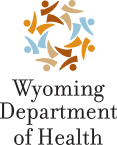 Questions
Question:
	Do service providers need to fill out only the FNPI and/or CNPI tabs that 	apply to their particular applications?
Answer:
	Yes only fill out the FNPI/ CNPI tabs that apply to the services you plan on 	providing
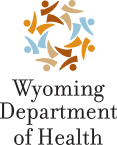 Questions
Question:
	The application does not seem to include provisions for requesting 	Discretionary funding.  Is Discretionary funding still available for needs 	assessments and travel/training?  If so, how should the grantee go about 	requesting that funding?

Answer:
	A line item in the budget has been added, which is where you will put your 	requested discretionary funds.  The only discretionary funds that will be 	available are for Community Needs Assessments, which the cap will be 	$10,000.
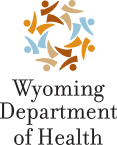 Additional Questions?
Is there anything else that you would like us to cover at this time?
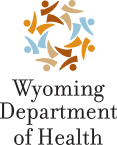 Wrap up
If you are having any technical difficulties with the application you can contact either Regina Dodson or Joey Samudio for assistance
Don’t hesitate to call and ask questions if you need assistance or clarification!
You can find this webinar online at https://csnowyo.org/webinars 
Regina Dodson:
	Phone: (307) 777-8940
	Email: regina.dodson1@wyo.gov 
Joey Samudio
	Phone: (307) 772-9004
	Email: info@csnowyo.org
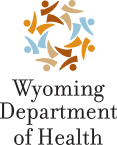